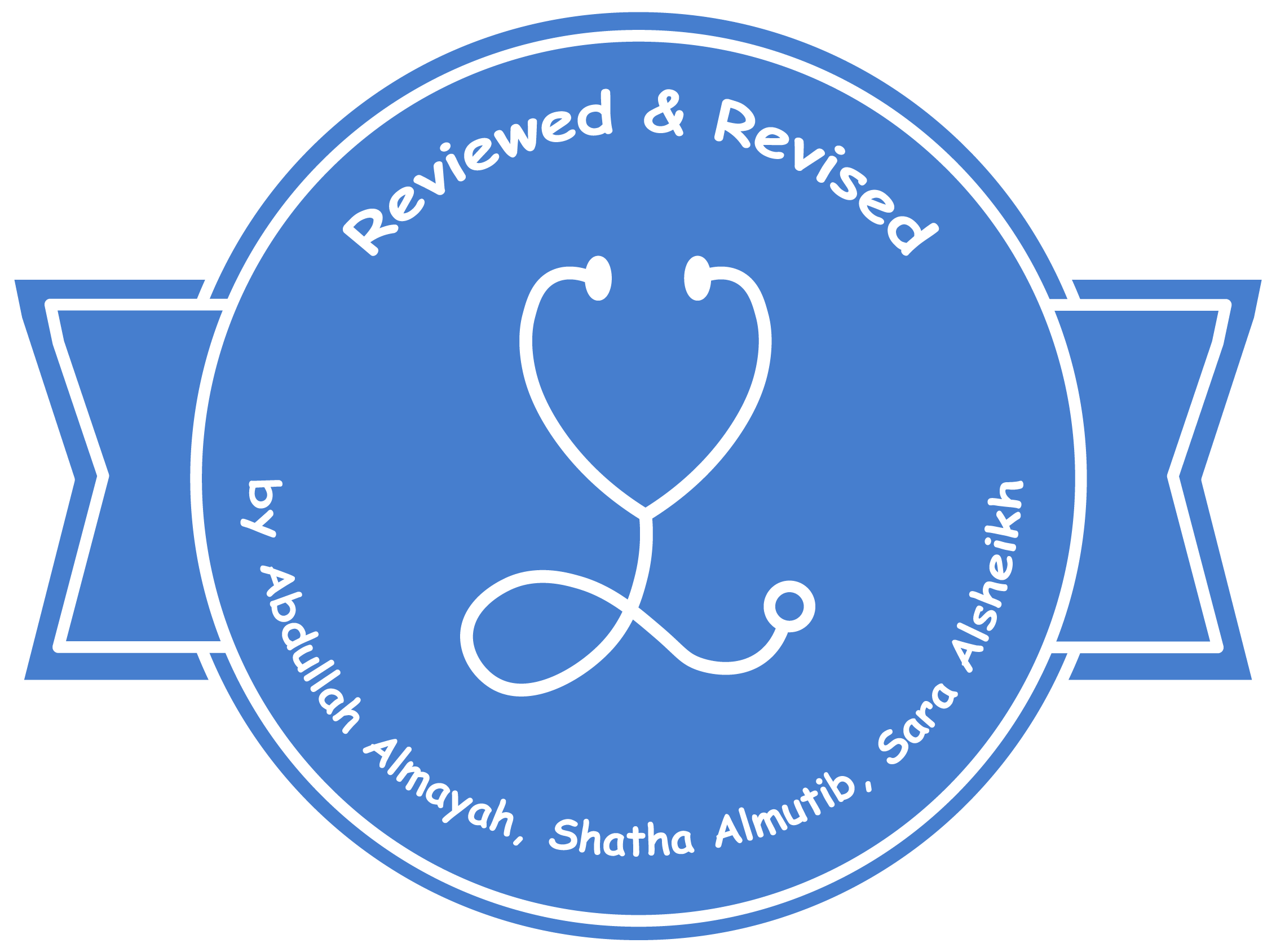 Hospital Acquired Pneumonia
Editing File
Define the terms, pneumonia, community acquired pneumonia,  health care associated pneumonia (HCAP)  and ventilator associated pneumonia (VAP).
Describe the pathogenesis of the health care associated pneumonia (hospital associated pneumonia ) and VAP.
Classify HCAP according to the time of onset .
Name the different causative bacterial agents
Classify and describe types of VAP.
Recognize the ways by which VAP is prevented.
Describe the different chemotherapeutic  anti-microbial agents used for the treatment of health care associated pneumonia.
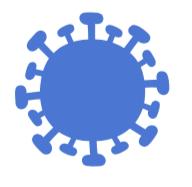 Evaluate response to treatment and recognize reasons for failure of treatment.
pneumonia
(Infection of the pulmonary parenchyma)
تجي العدوى للمريض بعد دخوله للمستشفى
المريض يجيه المرض برا المستشفى
Introduction to HAP
Health care associated pneumonia (HAP)
التهاب رئوي مكتسب من المستشفى
Acquired 48-72 hours after admission to health care institutions eg. pneumonia caused by organisms in hospital which are usually resistant to antibiotics 
eg. Pseudomonas aeruginosa
We can also call it nosocomial pneumonia
Community acquired pneumonia(CAP)
Acquired in the community, by community acquired organisms. e.g .Streptococcus pneumoniae 
It is usually susceptible to antibiotics.
Types of pneumonia
Intensive care unit (ICU)
The incidence of nosocomial pneumonia in ventilated patients is 10-fold higher than non-ventilated patients
The reported crude mortality for HAP is 30% to greater than 70%.
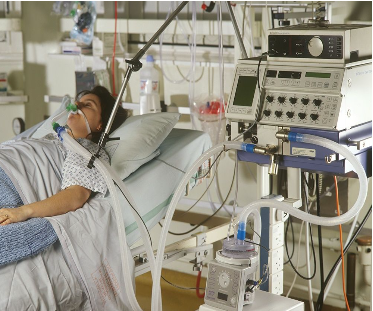 Pathogenesis of HAP (important)
Introduction of a sufficient-size inoculum to overwhelm the host's lower respiratory tract defenses
The introduction of highly virulent organisms into the lower respiratory tract
Significant impairment of host defenses
مناعة المريض تكون ضعيفه
افرازات جاية من normal flora يستنشقها وتدخل للرئة تسوي infection
يكون المريض عنده كمية كبيرة من البكتيريا في جهازه التنفسي
تكون العدوي قوية وشديدة
Most common way of transmission
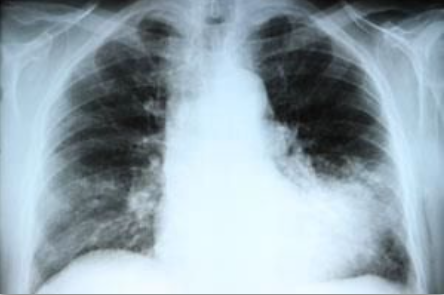 by microaspiration of oropharyngeal secretions colonized with pathogenic bacteria.
Microaspiration: saliva goes to the lung.
It is rarely inhaled as large droplets
Symptoms of HAP might be, dyspnea (shortness of breath) , cough, fever.
The oropharyngeal secretions that contains high number of bacteria goes to patient’s lung.
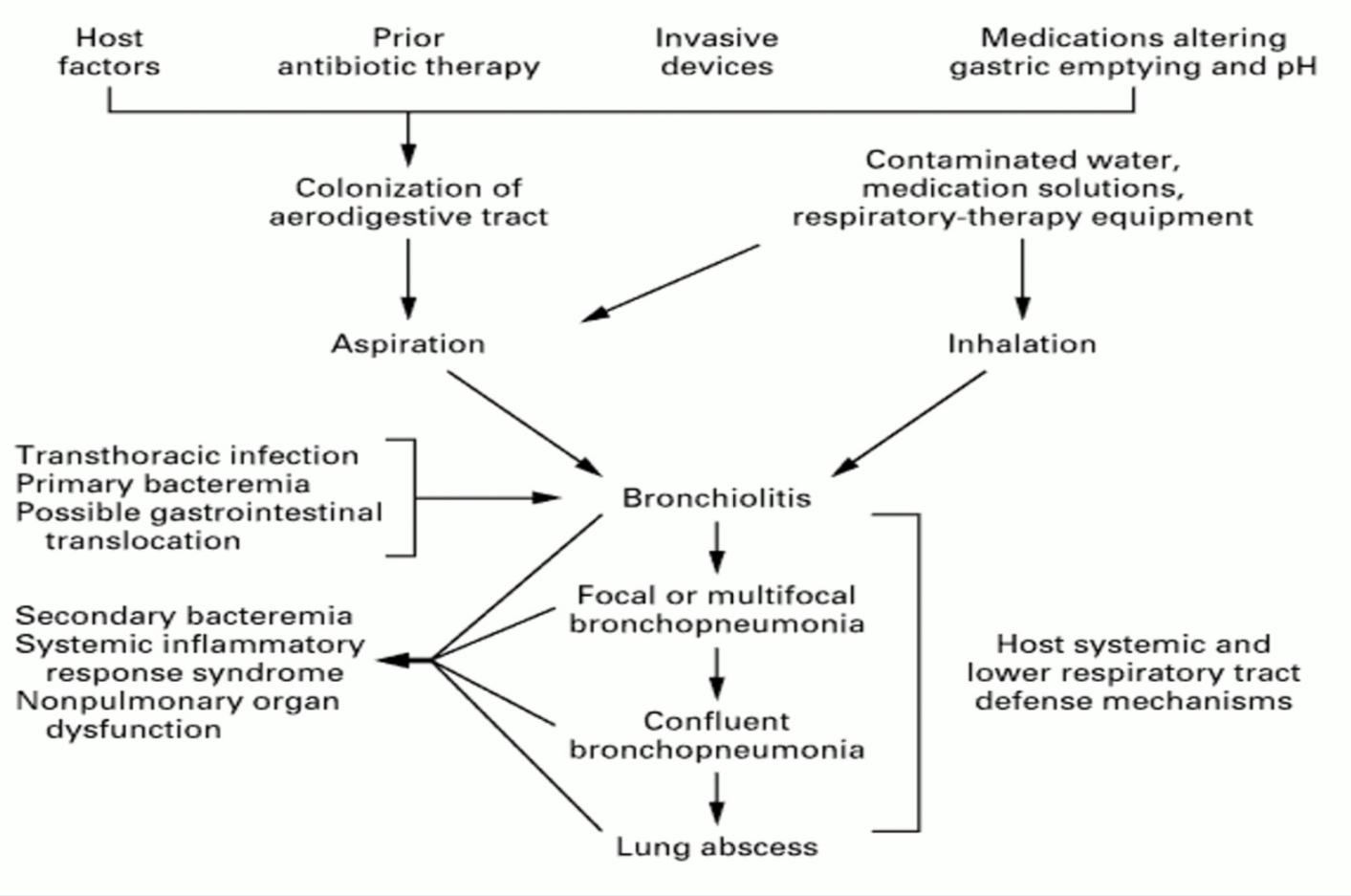 مو مطلوبة بس للفائدة
Classification of HAP according to onset
Pneumonia
Health care associated Nosocomial
Community Acquired
According to Association
Typical
According to onset
Methicillin = oxacillin = cloxacillin and all of them can not deal with MRSA
MRSA : Methicillin Resistant Staph Aureus
MSSA : Methicillin Sensitive Staph Aureus
Atypical
Early onset
Ventilator associated
Hospital Acquired
Late onset
Causative Agents
اعرف إن فيه مشكلة
Ventilation
إذا لاحظت إن المريض يحتاج زيادة
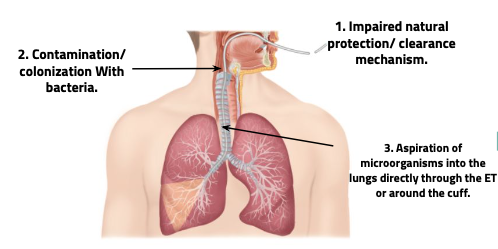 Note: If the patient needs increased ventilation support (e.g. increased tidal volume) then this is a clear sign of VAP and we need x-ray to confirm it (infiltrate)
Ventilator Associated Pneumonia VAP
Type of Nosocomial pneumonia that has developed in patient who are receiving mechanical ventilation. (Ventilation is Tracheal intubation : tube through the trachea) which complicates the intubation process)
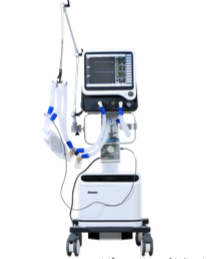 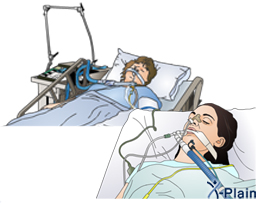 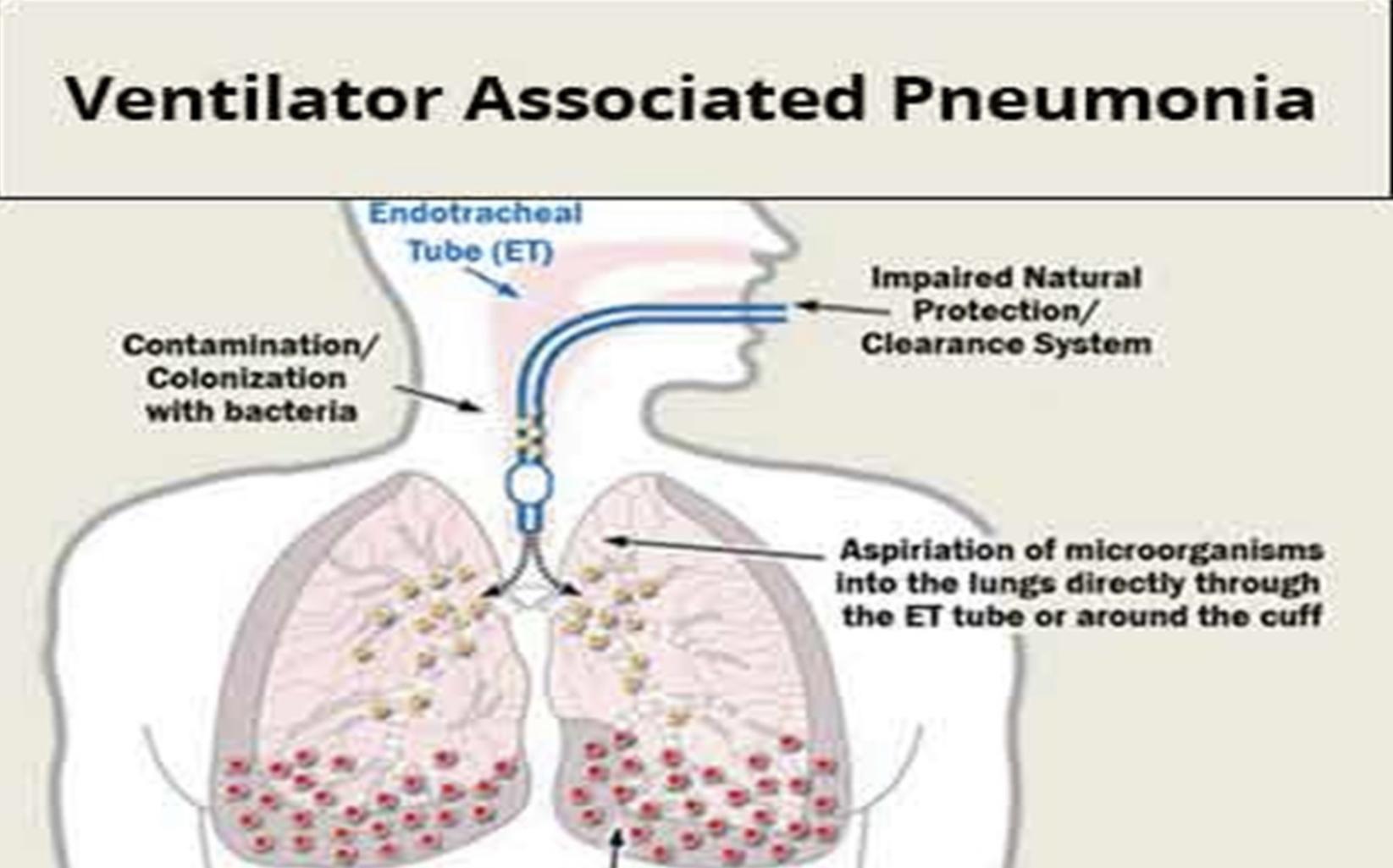 Classification of VAP
Pathogenesis of VAP(important)
Mechanical ventilation prevents mechanical clearance by cough and the mucociliary escalator.
Aspiration of contaminated secretion into the Lower airway (Microaspiration)
Bacterial colonization of the aerodigestive tract
البكتيريا تتكاثر ورح يصير استعمار للبكتيريا
المريض رح يشفط الافرازات ويتنفسها وتنتقل لجهازه التنفسي
المريض مايقدر يتنفس طبيعي فما يقدر يكح (عامل الدفاع) فما يقدر يطرد البكتيريا
Source of infection: endogenous or exogenous
1
A
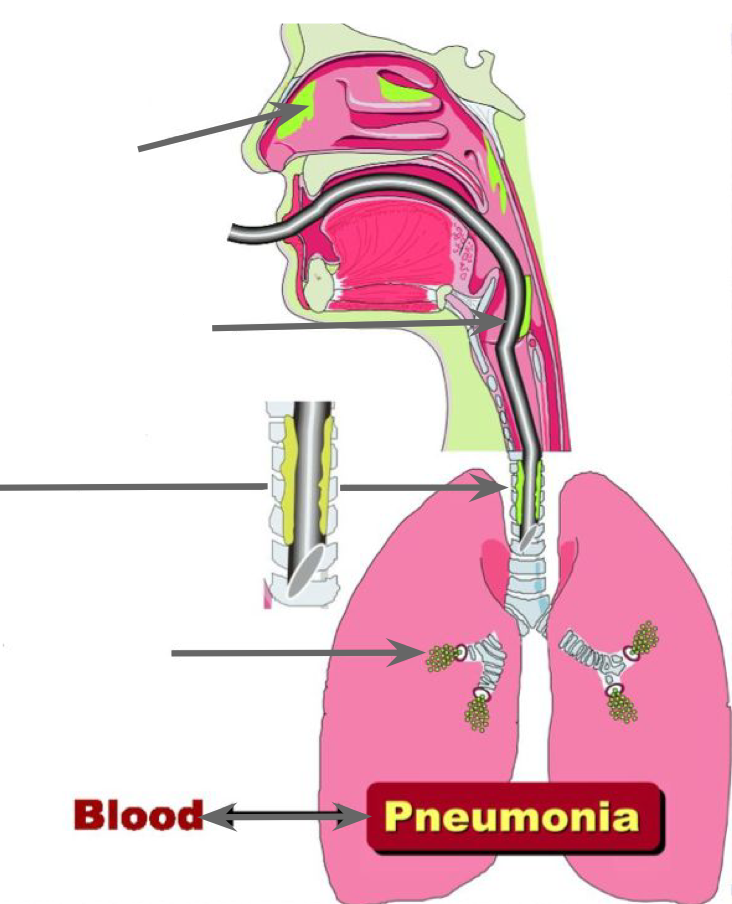 Endogenous: يكون من المريض نفسه
B
C
D
E
Source of microorganisms:

(A) Impaired natural protection/ clearance system allows increased colonization of nasopharynx.

(B) Colonized oropharynx and gastric fluid pool along tube in neonates.

(C)Colonized tracheal secretions.
Mechanism of Pneumonia:

(D) Aspiration of colonized fluids any of the above sources Into  the lungs can result in pneumonia.

(E) A hematogenous sources seeding the lungs may rarely cause pneumonia. يكون الدم مصدر البكتيريا
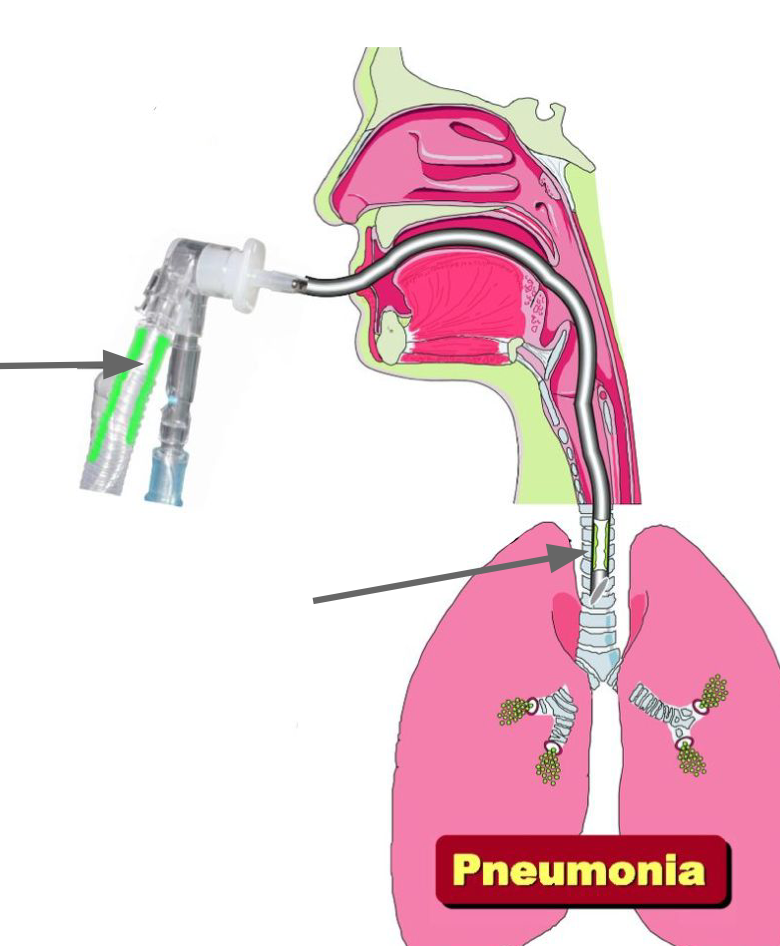 2
Exogenous: من المستشفى أو الكادر الطبي
A
B
Source of microorganisms:

Hands of health care worker.

(A)Ventilator circuit.
               (دائرة الجهاز تكون ملوثة)

(B)Biofilm of endotracheal tube.
Mechanism of Pneumonia:


Pneumonia occurs when colonized secretions are inhaled into the lungs through the endotracheal tube.
Biofilm : Thin layer from the secretion of the organism will cover the tube so it will be colonized with a lot of bacteria and aspirated, this protects Biofilm the bacteria from antibiotics & the immune system.
Prevention for VAP
تقلل حدوثها لكن ما تمنعها تماما
●Effective hand washing and use of protective gowns and gloves.
●Semi Recumbent positioning.
45°degree(يكون المريض نصف جالس)
●Avoidance of large gastric volume (تكون الوجبات صغيرة)
●Oral (non-nasal) intubation. (colonization يمنع ال )
●Continuous subglottic suctioning.(شفط الإفرازات لمنع التراكم)
●Humidification with heat and moisture exchanger.(ترطيب الجو )
●Posture change (تغيير وضعية المريض باستمرار )
Non-Pharmacologic Strategies
●Avoiding stress-ulcer prophylaxi.(Patients in ICU are in risk of ulcer they can be given prophylaxis to reduce stomach pH but the problem is that this would increase the risk of infection med439 
●Prophylactic antibiotic therapy.(Oral or systematic)
●Vaccines 
●(Influenza vaccine Or strept coccus pneumonia vaccine )
●Chlorhexidine (oral rinse)  (antiseptic) Disinfects the oral secretion from Gram +ve mainly staphylococcus aureus. (med439)
●Prophylactic treatment of neutropenic patients. المريض رح يكون عنده نقص في نيتروفلز فاعطيه الدواء عشان امنع العدوى
Pharmacologic Strategies
Topical Gentamicin, Colistin, Vancomycin cream (given every 6h for 3 weeks) treating oropharyngeal colonization could prevent VAP (ventilator associated pneumonia.)
Oral Regimen
Treatment
Most initial therapy is empiricتجريبي because no pathogen is identified or results are not available when antimicrobial decisions are made in most patients. 
اخذ عينة من المريض
Initially be treated with a broad- spectrum antibiotic regimen aimed at covering all likely bacterial pathogens 
خلال انتظار نتيجة الفحص نبدا بال empiric antibiotic اللي يغطي gram +ve and -ve
This regimen should subsequently be narrowed, according to the result of culture. 
لما تطلع نتيجه الفحص نبدا نعطيه antibiotic بناء ع النتيجة
5
4
1
3
2
The pathogen may be influenced by :
coexisting illnesses, prior treatment, and length of hospitalization.
The frequency of ICU-acquired P. aeruginosa carriage or colonization/infection was 23.4% at 7 days and 57.8% at 14 days.  للقراءة                                                          
كل ما زادت عدد الايام اللي يكون  تزيد احتمالية إصابته بال
The mortality can be reduced with early appropriate empiric therapy.(Form 30 % with appropriate therapy to more than 90% with inappropriate therapy) .
p.aeruginosa
Meropenem
Levofloxacin
A broad spectrum antibiotic of the fluoroquinolone drug class.
A broad-spectrum carbapenem antibiotic.
Piperacillin-tazobactam
Vancomycin gram +ve
A combination of the antibiotic piperacillin, and the β-lactamase inhibitor tazobactam.لازم مع بعض
Used when there is a risk of MRSA or more severe infections.
(Used with above drugs)
Cefepime
4
DRUGS
A fourth-generation cephalosporin, has a broad spectrum
3
Response to therapy
If no clinical response is noted or deterioration occurs, we need to consider:
Infectious causes:
Non infectious events:
Heart: congestive heart failure (CHF).
Resistant pathogen
Lung: fibroproliferative acute respiratory distress syndrome (ARDS), pulmonary emboli, Atelectasis.
Superinfection عدوى إضافية
Unusual pathogens. 
مو من القائمة البكتيريا اللي انا غطيتها .ex:legionella
Lung abscess.
Extrapulmonary infection.
HAP
VAP
Within 48-72 Hours after Tracheal Intubation
First 4 Days of Admission
More than 4 Days of Admission
After 72 Hours of Tracheal intubation
1-Poor mechanical clearance because of the ventilator

2- Bacterial Colonization

3-Aspiration of Contaminated secretion
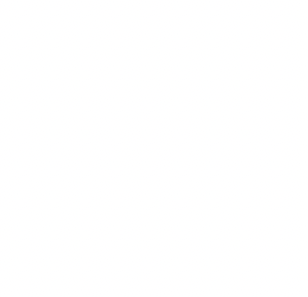 SAQ
Q1: A 56-year-old woman is brought to the emergency department for seizures that began 10 minutes prior to presentation with no clear precipitating cause. On physical exam, the patient is having a generalized tonic-clonic seizure. She is administered lorazepam and a second intravenous line is obtained for fosphenytoin, but the seizures do not abort. The patient is intubated, given propofol, and is admitted to the medical intensive care unit. On hospital day 4, the patient is difficult to wean from anticonvulsants and remains intubated. Her temperature is 101°F (38.9°C), blood pressure is 138/99 mmHg, pulse is 101/min, and respirations are 19/min with an oxygen saturation of 89% on room air. Physical examination is notable for crackles on the right anterior chest and a chest radiograph demonstrates a right lung lobar consolidation. Blood and sputum cultures were sent to the microbiology lab and came positive for a Gram-negative, rod shaped,oxidase -ve.

A) What is the most probable diagnosis? 
B) Describe the onset? 
C) Most likely causative agent? 
D) While waiting lab results, what should have you done?

Q2: A 47 years old patient is admitted to the hospital. 6 days later he developed cough, fever & shortness of breath. An chest radiograph showed chest infiltrates. A culture shows gram +ve cocci in clusters.
A) What is the most probable diagnosis? 
B) Describe the onset? 
C) Most likely causative agent?
Q3: After head truma a patient was sent to the ICU and put on mechanical ventilation. A week later he developed a fever & x ray showed infiltrates. The patient also required increased ventilation. A sputum culture showed gram +ve, coccus, coaglase +ve. 
A) What is the most probable diagnosis? 
B) Describe the onset? 
C) Most likely causative agent?
Answers Key
A1: 
(A) Ventilator Associated Pneumonia 
(B) Late onset 
(C) Acentobacter 
(D) started on empiric antibiotic treatment, vancomycin and piperacillin-tazobactam
A2: 
(A) Hospital acquired Pneumonia 
(B) latent-onset 
(C) MRSA
A3:
 (A) Ventilator Associated Pneumonia
 (B) Late onset
 (C) Staph Aureus
1.A 
2.A 
3.C
4.A 
5.D 
6.B
MCQs
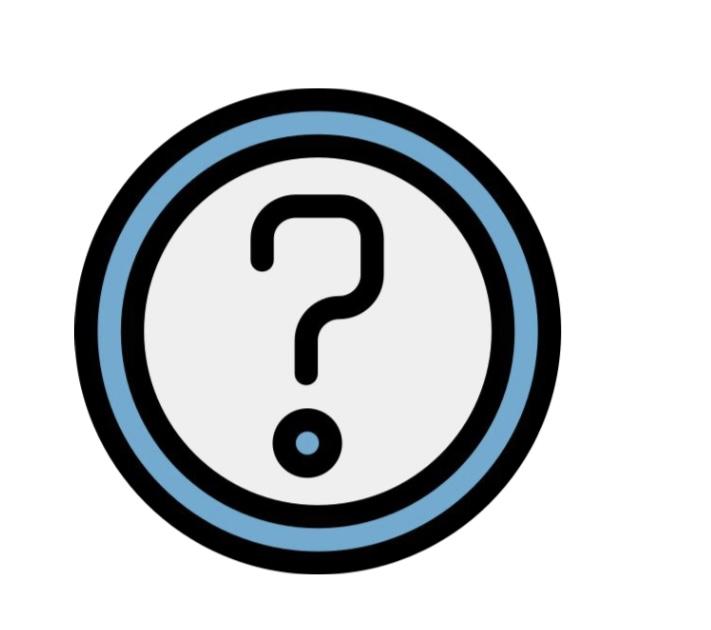 For more questions click here!
Microbiology Team442
Special Thanks to Microbiology Team441
Thanks to the amazing Sara Alhamlan for the great theme!
Microbiology442@gmail.com